EPIDEMIOLOGIA
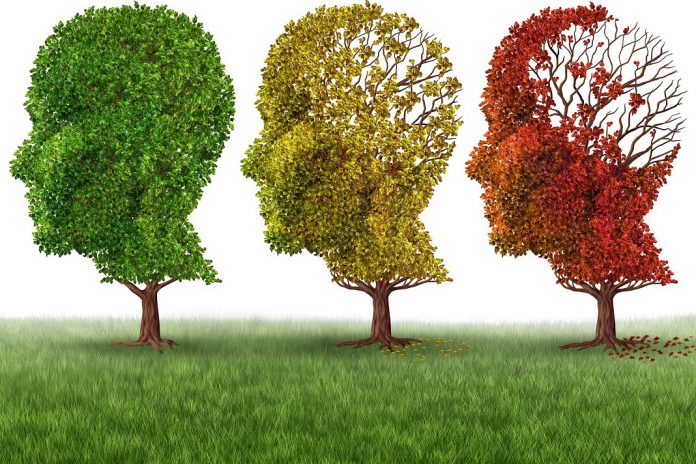 DOENÇAS NEURODEGENERATIVAS E PROTEÇÃO PELO EXERCÍCIO FÍSICO
Prof.Dr.Tiago Rezende Figueira
DISCENTES - GRUPO 10
Antonio Torrieri Martins, Arthur
Arita Falha, Giovani
Augusto Longo Rodrigues, Marcelo
Vasquez Hudari Goncalves de Souza, Alexandre
Victor Dornelas Nunes, Joao
SUMÁRIO
DOENÇAS NEURODEGENERATIVAS
VISÃO GERAL DAS DOENÇAS NEURODEGENERATIVAS
ALZHEIMER
ALZHEIMER E ATIVIDADE FÍSICA
MAL DE PARKINSON
MAL DE PARKINSON E ATIVIDADE FÍSICA 
CONCLUSÕES
VISÃO GERAL
QUEM SÃO ELAS? 
QUAIS SÃO ?
Alzheimer
Parkinson
Doença de Huntington
Demência com corpos de Lewy
Esclerose Lateral Amiotrófica
VISÃO GERAL
ESTREITAMENTO DA PIRÂMIDE ETÁRIA
“A população brasileira também envelhece de forma acelerada: segundo estatísticas do IBGE, em 2018 o Brasil contabilizava 28 milhões de pessoas acima dos 60 anos. Até 2060, este número deverá aumentar para 73 milhões de pessoas.”                                       (G1,2019)
VISÃO GERAL
CASOS DE DEMÊNCIA
“Mais de 50 milhões de pessoas em todo o mundo vivem com demência, e a cada ano são registrados quase dez milhões de novos casos. A estimativa da Organização Mundial de Saúde é de que 152 milhões de pessoas serão afetadas até 2050.”              (G1,2019)
Mal de Alzheimer - O que é?
Transtorno neurodegenerativo progressivo e fatal;
Manifesta pela deterioração cognitiva da memória;
Comprometimento progressivo das atividades de vida diária;
Sintomas neuropsiquiátricos e de alterações comportamentais.
Mal de Alzheimer - Causa
Acúmulo de proteínas (beta - amiloide) modificadas na matriz extracelular e neurônios do SNC;
Regiões mais afetadas: Hipocampo (memória) e Córtex Cerebral (linguagem, raciocínio, reconhecimento de estímulos sensoriais).
Mal de Alzheimer - Fases
Fase inicial: Alterações na memória, personalidade, habilidades visuais e espaciais;
Fase moderada: dificuldades na fala, realização de tarefas simples, coordenação de movimentos e agitação;
Fase grave: resistência à realização de tarefas diárias, incontinência urinária e fecal, dificuldades para comer;
Fase terminal: restrição ao leito, mutismo, dor à deglutição, infecções intercorrentes.
Mal de Alzheimer - Sintomas
Déficit na memória recente;
Repetição de perguntas;
Apertos com conversações e pensamentos complexos;
Incapacidade para bolar estratégias;
Dificuldade com direção de veículos;
Impasse com localização;
Dificuldade de encontrar palavras que expressam sentimentos pessoais.
Mal de Alzheimer - Fatores de Risco
Prevalência em idades mais avançadas;
Uma das principais doenças em idosos;
Risco da doença aumenta significativamente a partir dos 65 anos;
Incidência duplica a cada 5 anos;
Aos 85 anos o risco chega por volta de 30% - 40%;
Mulheres um pouco mais vulneráveis à DA;
Genética - aparecimento na 4ª ou 5ª décadas de vida;
Baixa escolaridade.
Mal de Alzheimer - Prevenção
Manter a cabeça ativa;
Boa vida social;
Vida com bons hábitos;
Alimentação saudável;
Não fumar ou ingerir bebida alcoólica;
Realizar práticas esportivas regulares.
ALZHEIMER E ATIVIDADE FÍSICA
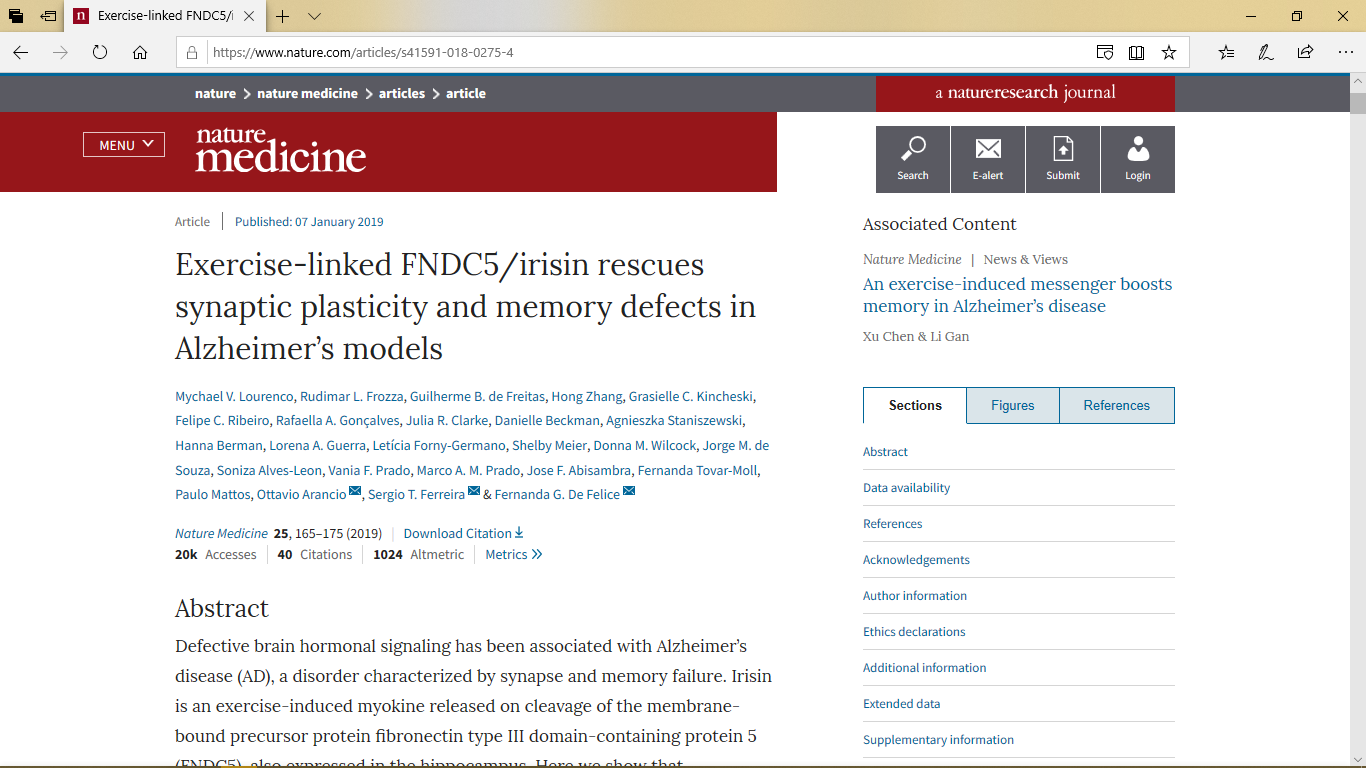 ALZHEIMER E ATIVIDADE FÍSICA
HORMÔNIO IRISINA
TESTE COM CAMUNDONGOS 
EXERCÍCIOS FÍSICOS NOS CAMUNDONGOS
IRISINA:
- PREVENÇÃO NA PERDA DE MEMÓRIA
- RECUPERAÇÃO DE MEMÓRIA PERDIDA
Doença de Parkinson
James Parkinson - “Um ensaio sobre a paralisia agitante”, publicado em 11 de abril de 1817.”
Doença de Parkinson - O que é ?
Doença neurológica, de natureza degenerativa;
Substância negra - dopamina;
Movimentos voluntários.
Doença de Parkinson - Causa
A sua causa é desconhecida;
Potenciadores da doença;
Sedentarismo, exposição a pesticidas e histórico familiar.
Doença de Parkinson - Sintomas
Sintomas motores: Rigidez, tremor e lentidão;
Sintomas não motores: Memória ruim, constipação, ansiedade,incontinência urinária.
Doença de Parkinson - Dados
Estatística: 4 milhões de pessoas no mundo (ONU);
Estimativa que esse número dobre até 2040, com o aumento da população idosa;
Prevalência: 100 a 200 casos por 100.000 habitantes;
No Brasil a estimativa é que ela acometa 200.000 pessoas.
Doença de Parkinson - Dados
Incidência entre homens e mulheres
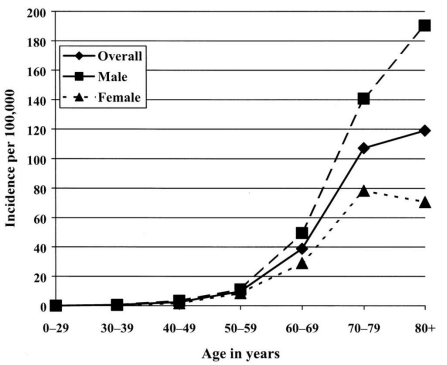 Fonte: Parkinson.org
Doença de Parkinson - Dados
Idade de início
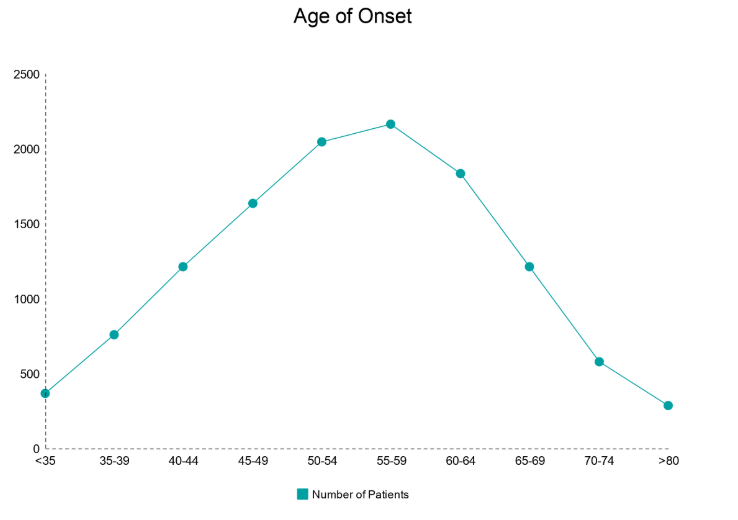 Fonte: Parkinson.org
Doença de Parkinson - Dados
Duração da doença
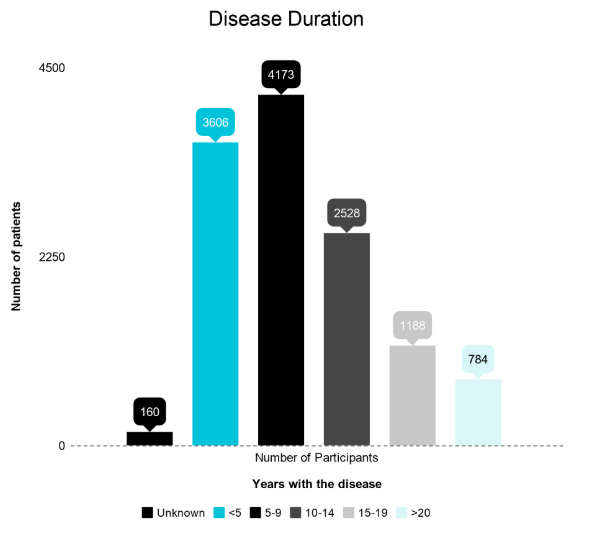 Fonte: Parkinson.org
Parkinson e Atividade Física
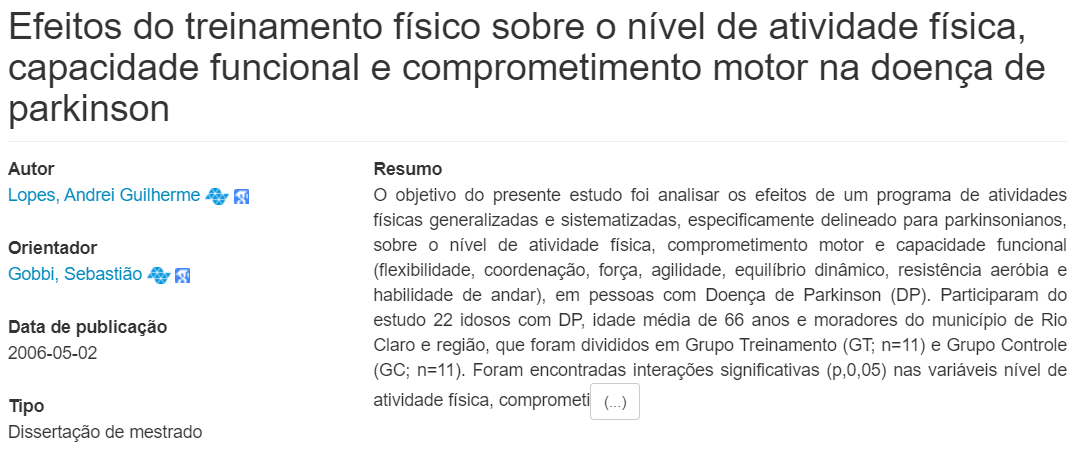 Parkinson e Atividade Física
Nível de Atividade Física
Resistência de Força
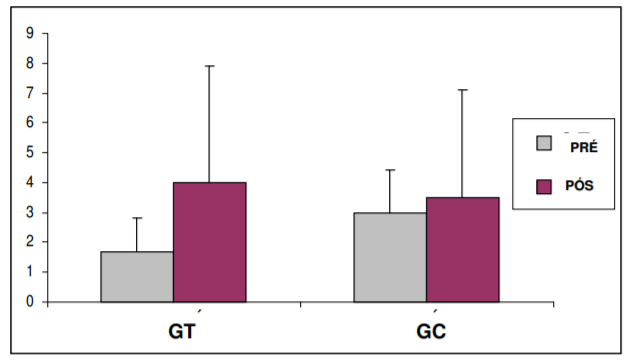 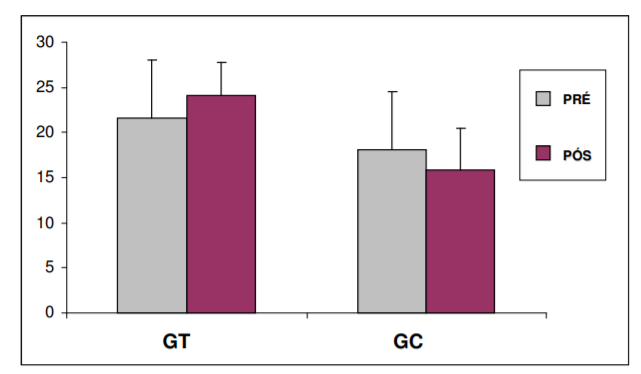 Parkinson e Atividade Física
Flexibilidade
Comprometimento Motor
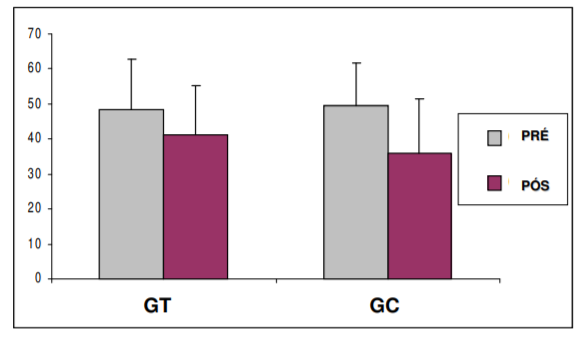 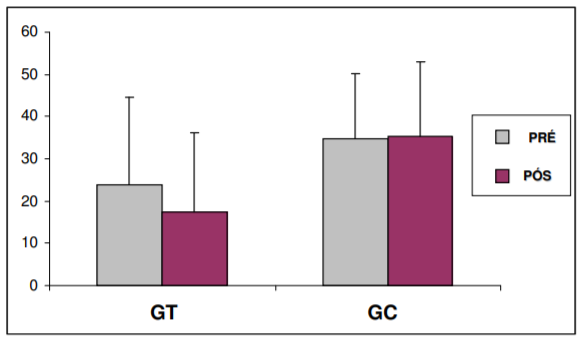 Parkinson e Atividade Física
Atenuar alguns sintomas da Doença de Parkinson
Fortalecimento Muscular
Aumento da Flexibilidade 
Equilíbrio
Melhorar a postura corporal 
Bem-estar
INFERÊNCIAS
Idosos são menos ativos(Vigitel, 2018);
Homens(de 55 a 64 anos)ativos fisicamente: 35,2%(Vigitel, 2018);
Mulheres(de 55 a 64 anos)ativas fisicamente:30,2%(Vigitel, 2018).
INFERÊNCIAS
Homem(65+)ativos fisicamente: 30,7%(Vigitel, 2018);
Mulheres(65+)ativas fisicamente: 20,3%(Vigitel, 2018);
Mulheres praticam menos atividade física         (Vigitel, 2018).
CONCLUSÃO
A prática de atividade física reduz o risco dos idosos desenvolverem essas doenças neurodegenerativas?
Políticas públicas(promoção da atividade física);
Profissionais capacitados.
REFERÊNCIAS
<https://www.youtube.com/watch?v=dxBh208BhaA> Acesso em: 11/10/2019
<https://www.youtube.com/watch?v=FCursydkzgM&t=38s> Acesso em: 11/10/2019 
<https://www.parkinson.org> Acesso em: 13/10/2019
<https://www.parkinson.org/research/Parkinsons-Outcomes-Project/Demographics> Acesso em: 13/10/2019
<http://www.saude.gov.br/saude-de-a-z/alzheimer> Acesso em: 12/10/2019
<https://portalarquivos2.saude.gov.br/images/pdf/2019/julho/25/vigitel-brasil-2018.pdf> Acesso em: 14/10/2019
<https://www.neurodegenerationresearch.eu/pt-pt/sobre-a-jpnd/o-que-e-uma-doenca-neurodegenerativa/> Acesso em: 14/10/2019
<https://rotasaude.lusiadas.pt/doencas/sintomas-e-tratamentos/doencas-neurodegenerativas/> Acesso em: 13/10/2019
<https://g1.globo.com/ciencia-e-saude/noticia/2019/05/14/casos-de-demencia-vao-triplicar-e-chegar-a-152-milhoes-de-pessoas-ate-2050-diz-oms.ghtml> Acesso em: 14/10/2019
<https://edisciplinas.usp.br/pluginfile.php/191388/mod_resource/content/1/Doen%C3%A7as%20Neurodegenerativas.pdf> Acesso em: 14/10/2019
<https://www.nature.com/articles/s41591-018-0275-4> Acesso em: 13/10/2019
<https://portal.fiocruz.br/noticia/hormonio-induzido-por-exercicio-pode-atenuar-o-alzheimer> Acesso em: 13/10/2019
<https://https://repositorio.unesp.br/bitstream/handle/11449/87437/lopes_ag_me_rcla.pdf?sequence=1&isAllowed=y >Acesso em : 13/10/2019
<https://https://repositorio.unesp.br/bitstream/handle/11449/142101/ISSN2176-9761-2015-01-05-moretto.pdf?sequence=1&isAllowed=y> Acesso em: 13/10/2019